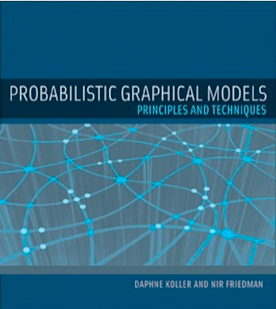 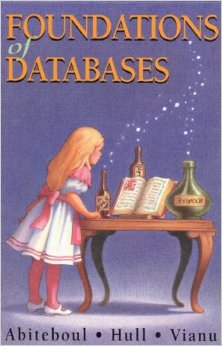 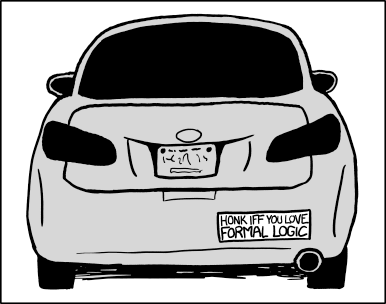 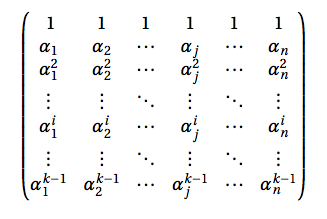 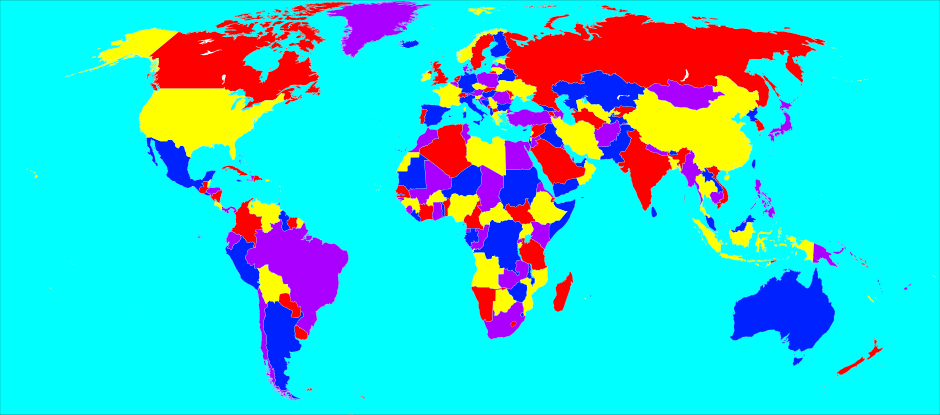 Answering FAQs
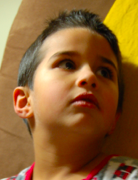 in CSPs, PGMs, Databases, Logic and Matrix Operations
Atri Rudra
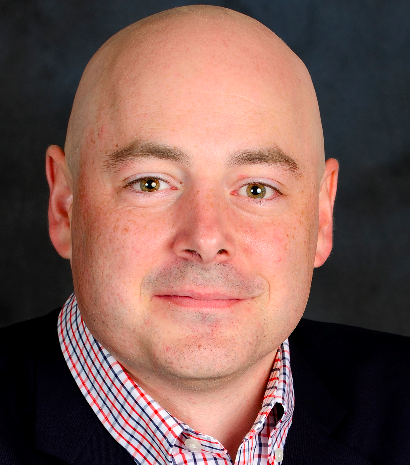 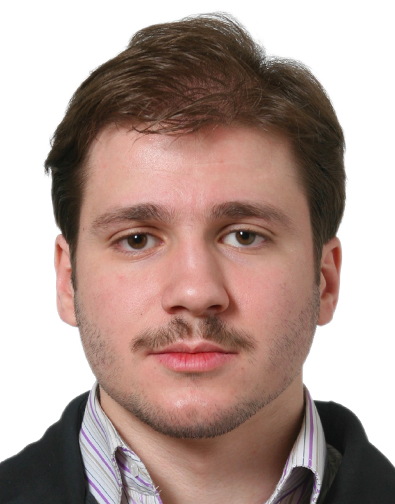 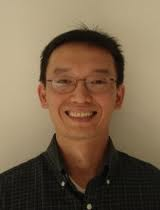 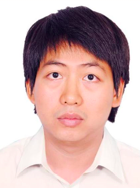 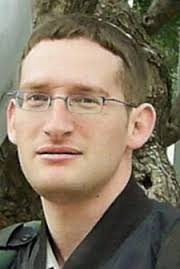 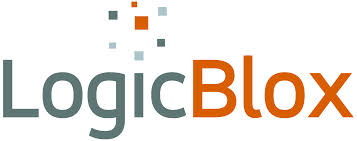 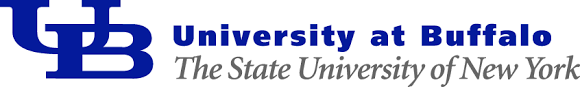 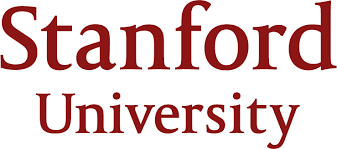 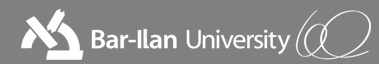 On FAQs
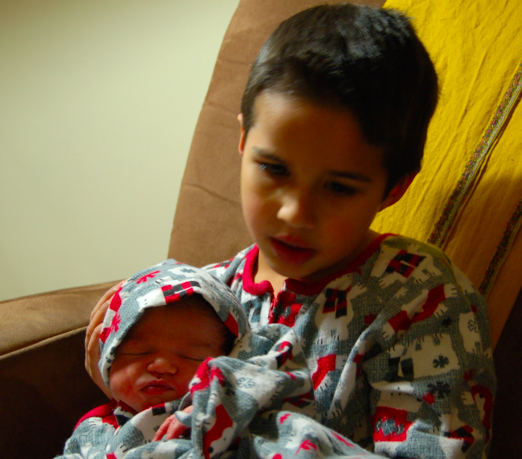 “Baby” FAQs
Baby FAQs
Variables V = {X0, X1, …, Xn-1}
R
T
X0
Hypergraph H = (V, E )
S
X1
X2
Factors: for every e in  E
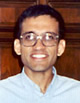 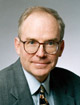 ψe: Π i in e Dom(Xi)  D
Aji
McEliece
There are f “free” variables
(D, ✜ ,✪ ) is a semi-ring*
Functional Aggregate Query
φ (x0,…,xf-1) = ✜ x ,..,x  ✪e in E  ψe(xe)
n-1
f
In case you were afraid to ask
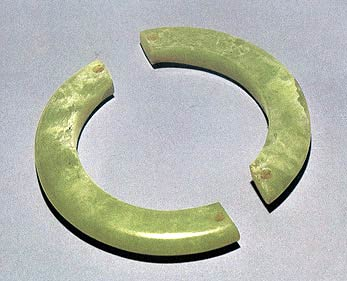 What is a semi-ring*?
(D, ✜ ,✪ )
http://treasure.chinesecio.com/en/article/2010-01/19/content_102796.htm
( {0,1}, OR, AND )
(D, 0 , ✜ ) is a commutative monoid
( {0,1}, +, × )
(D, 1 , ✪ ) is a commutative* monoid
✪ distributes over ✜
( C, +, × )
0 ✪  x  = 0
Baby FAQs are very expressive
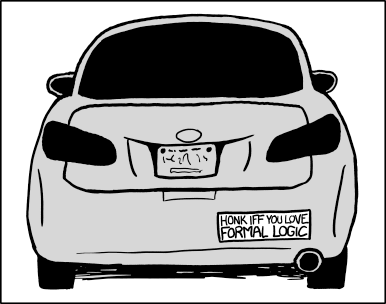 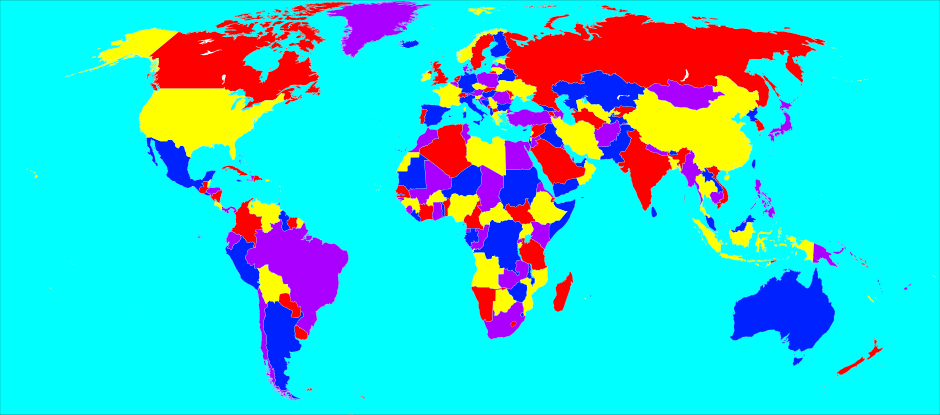 CSPs: ( {0,1}, OR, AND )
Logic
http://en.wikipedia.org/wiki/Four_color_theorem#/media/File:World_map_with_four_colours.svg
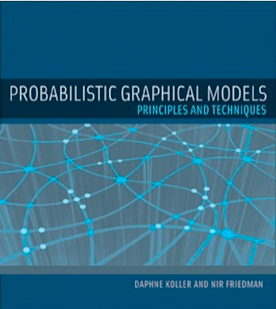 PGMs: ( R+, +, × )
https://xkcd.com/1033/
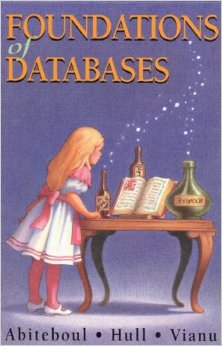 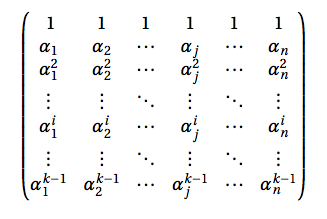 Matrix Ops
Joins
φ (x0,…,xf-1) = ✜ x ,..,x  ✪e in E  ψe(xe)
n-1
f
What do we show?
A single algorithm that solves the general FAQ problem
One algorithm to rule all the semi-rings
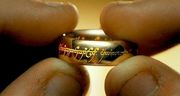 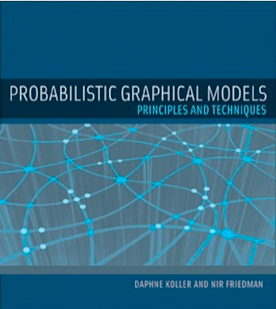 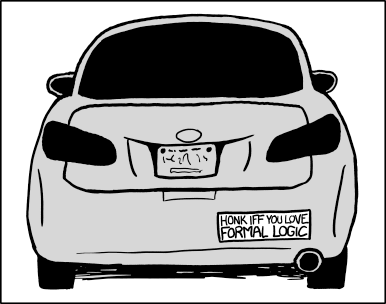 Faster algorithms for problems in PGMs and logic
Recovers best known results in other FAQ instances
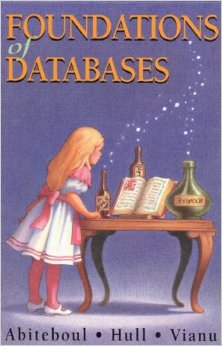 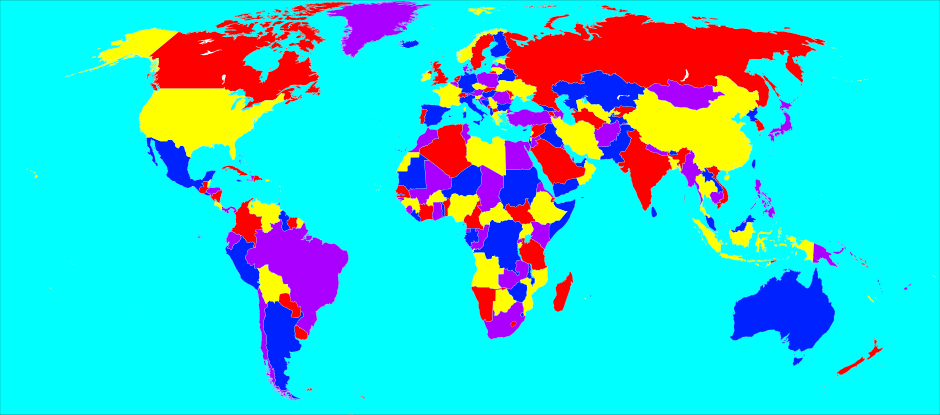 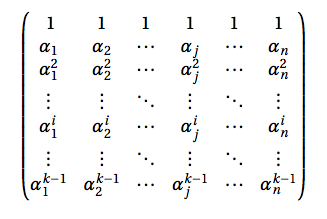 Analysis is the technically challenging part
What is “grown up” FAQ?
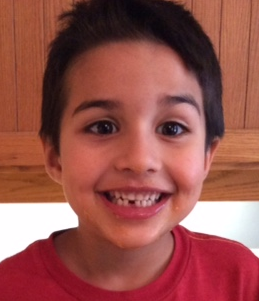 (n-1)
φ (x0,…,xf-1) = ✜ x  ....... ✜ x    ✪e in E  ψe(xe)
(f)
n-1
f
Can handle # quantified conjunctive queries
For every i ≥ f
(i)
(i)
(D, ✜ ,✪ ) is a semi-ring*
OR
✜  = ✪
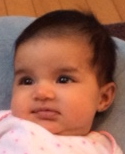 φ (x0,…,xf-1) = ✜ x ,..,x  ✪e in E  ψe(xe)
n-1
f
Baby FAQs are very expressive
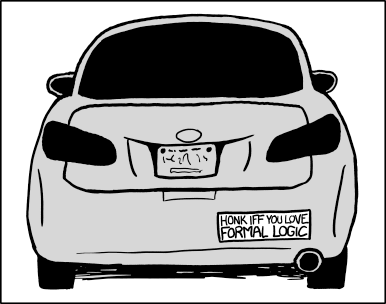 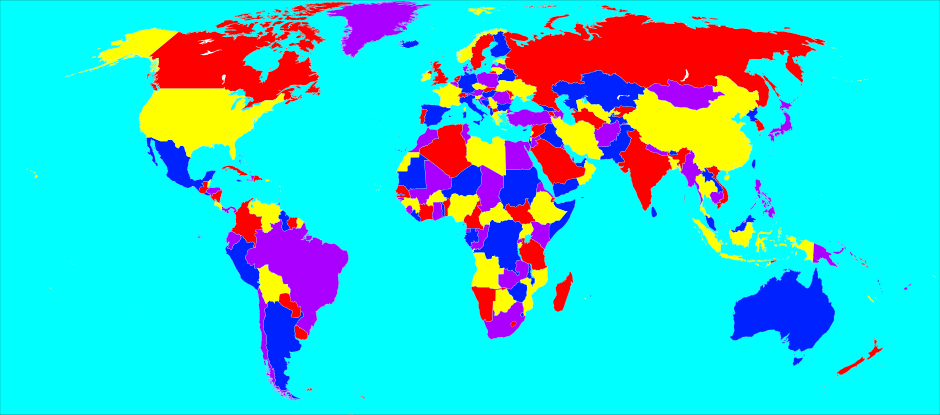 CSPs: ( {0,1}, OR, AND )
Logic
http://en.wikipedia.org/wiki/Four_color_theorem#/media/File:World_map_with_four_colours.svg
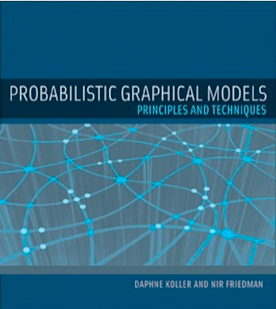 PGMs: ( R+, +, × )
https://xkcd.com/1033/
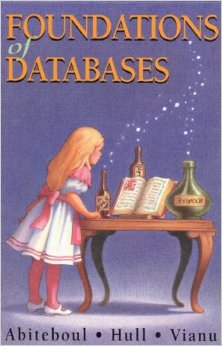 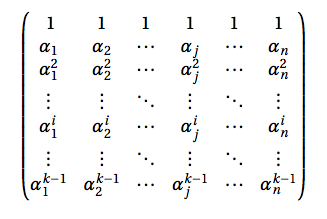 Matrix Ops
Joins
φ (x0,…,xf-1) = ✜ x ,..,x  ✪e in E  ψe(xe)
n-1
f
Morally the join problem
R
T
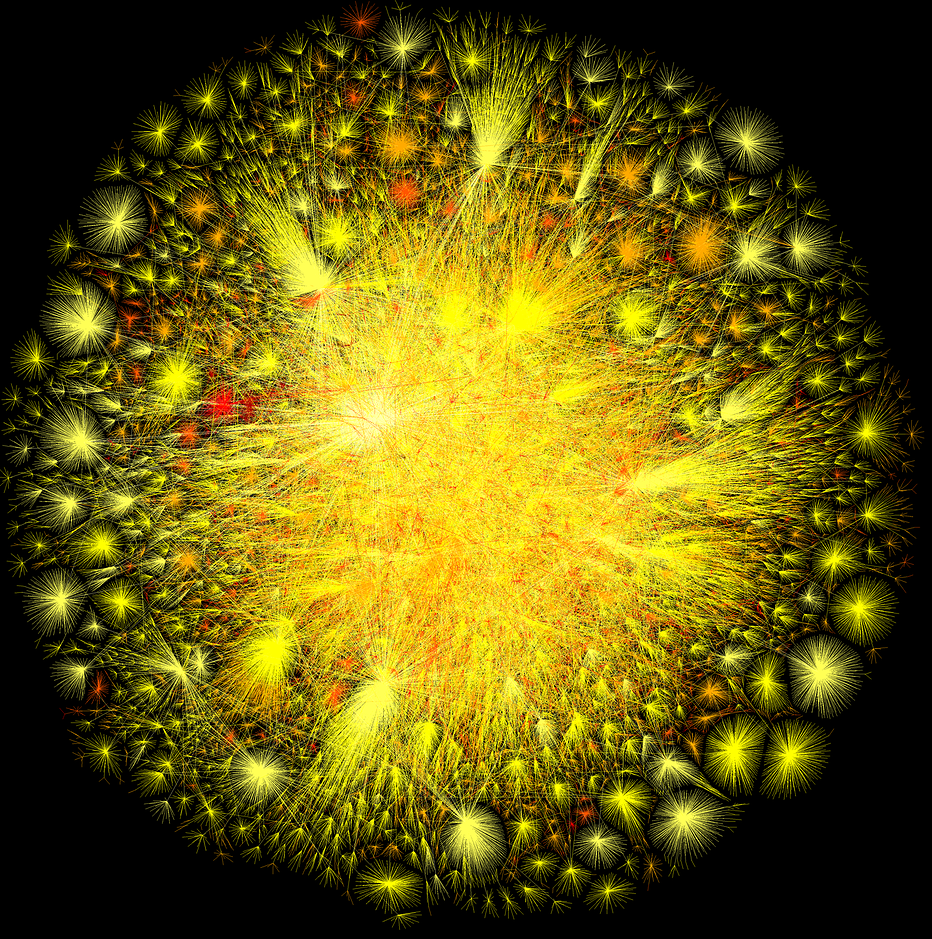 X0
Input:    A big (hypergraph) G = (V(G), E(G))
G
A small hypergraph H = (V, E )
S
X1
X2
Output: All copies of H  in G
φ (x0,x1,x2) = ψR(x0,x1)ψS(x1,x2)ψT(x0,x2)
H
ψR(x,y) = 1 if (x,y) in E(G) and x<y
= 0 otherwise
Encoding of the functions is crucial
ψS  and ψT defined similarly
Baby FAQs are very expressive
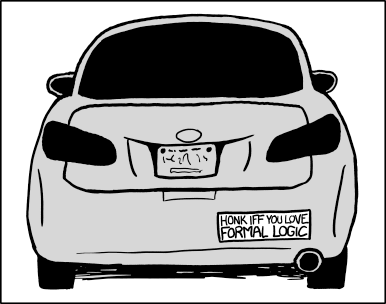 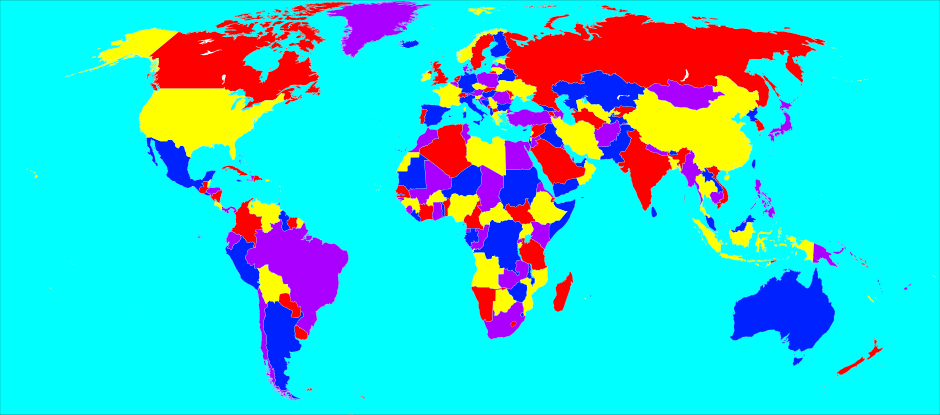 CSPs: ( {0,1}, OR, AND )
Logic
http://en.wikipedia.org/wiki/Four_color_theorem#/media/File:World_map_with_four_colours.svg
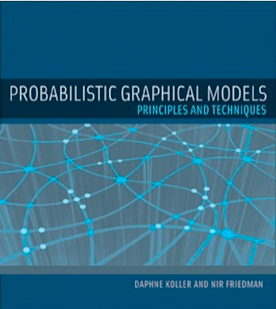 PGMs: ( R+, +, × )
https://xkcd.com/1033/
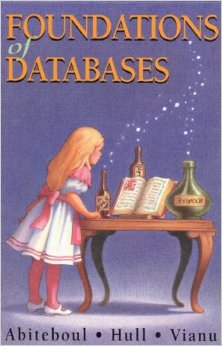 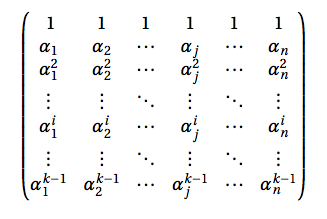 Matrix Ops
Joins
φ (x0,…,xf-1) = ✜ x ,..,x  ✪e in E  ψe(xe)
n-1
f
Matrix vector multiplication
H
a0,0
a0,2
a0,N-1
b0
…..
b
aN-1,0
aN-1,1
aN-1,N-1
bN-1
…..
A
b
X
Y
φ (x) = Σ ψA(x,y)ψb(y)
Θ(N2) time in worst-case
A
y
Let’s do it faster
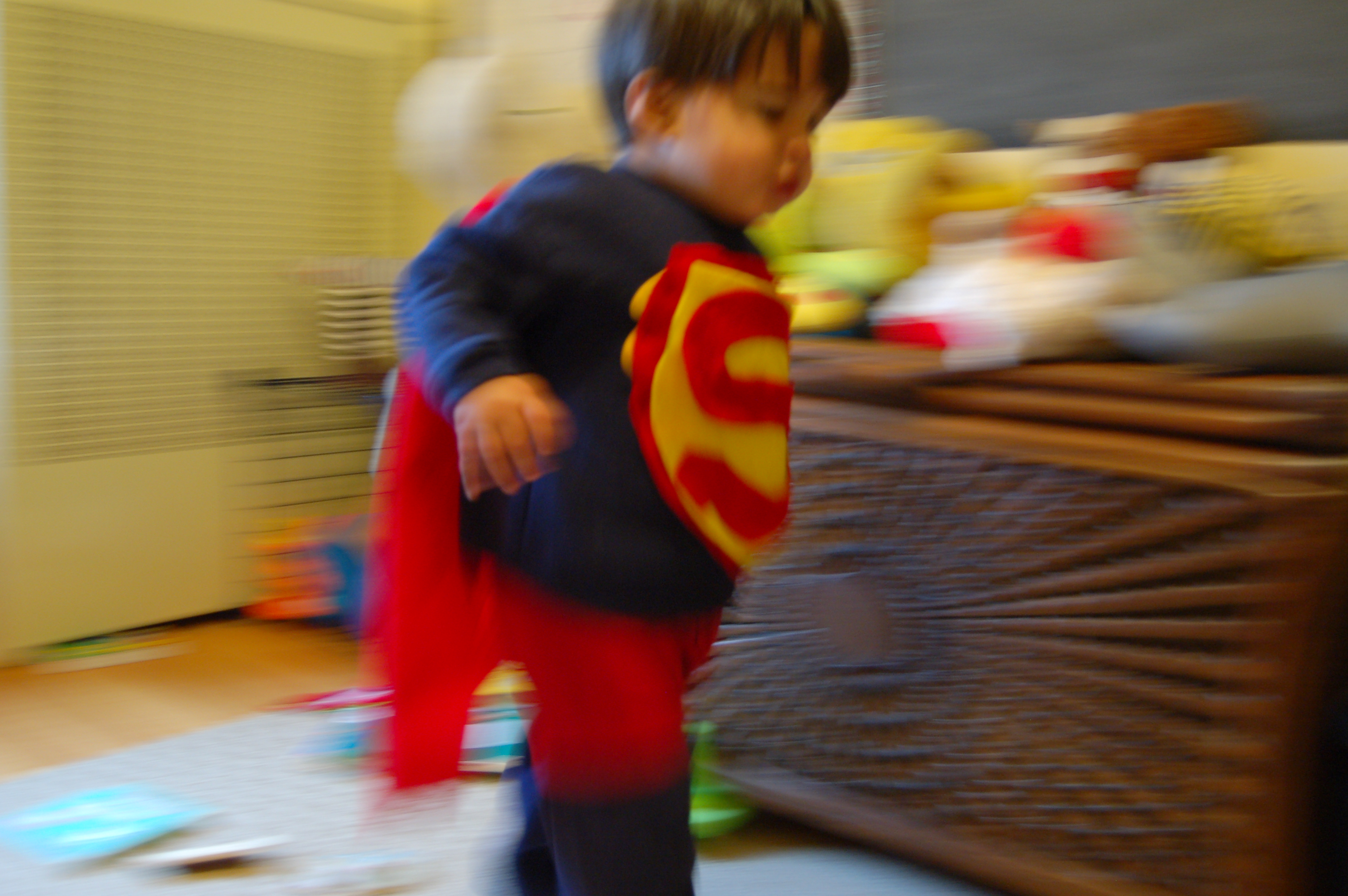 Discrete Fourier Transform
Intuition behind FFT
a0,0
a0,2
a0,N-1
b10
…..
x = x0 + x1p + x2p2
N = p3
y = y0 + y1p + y2p2
O(N4/3) time FFT
Σ xj  yk pj+k
x y =
( 0 ≤ j+k ≤ 4 )
aN-1,0
aN-1,1
aN-1,N-1
bN-1
…..
A
b
exp(2πi xy/N) = Π exp (2πi xjykpj+k/p3)
= Π exp (2πi xjykpj+k/p3)
0 ≤ j+k ≤ 4
0 ≤ j+k ≤ 2
ax,y = exp(2πi xy/N)
= 1 for j+k  ≥ 3
φ (x) = Σ ψA(x,y)ψb(y)
y
Discrete Fourier Transform
N = p3
a0,0
a0,2
a0,N-1
b10
…..
ax,y = Π exp (2πi xjykpj+k/p3)
0 ≤ j+k ≤ 2
X0
X1
X2
Y0
Y1
Y2
aN-1,0
aN-1,1
aN-1,N-1
bN-1
…..
H
A
b
φ (x) = Σ ψA(x,y)ψb(y)
y
ψj,k(xj,yk) = exp (2πi xjykpj+k/p3)
φ (x0,x1,x2) =  Σ    ψb(y0,y1,y2)    Π  ψj,k(xj,yk)
y0,y1,y2
0 ≤ j+k ≤ 2
Algorithms for (baby) FAQs
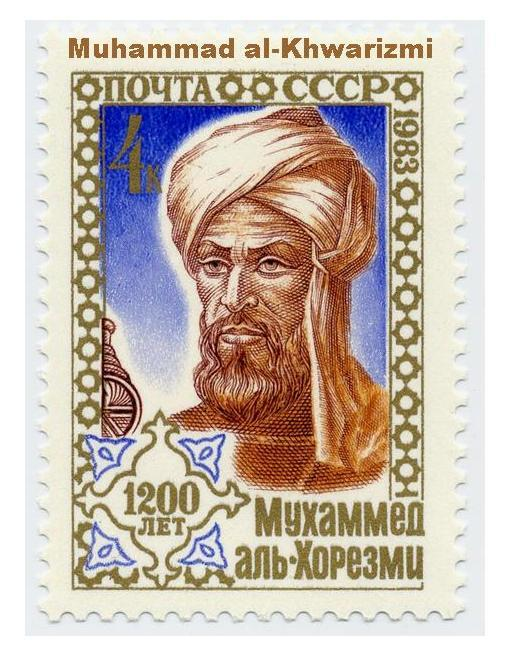 ?
φ (x0,…,xf-1) = ✜ x ,..,x  ✪e in E  ψe(xe)
n-1
f
How are functions represented?
Assume truth-table representation for now
Assume D = |Dom(Xi)| for every i
Trivial algorithm for (baby) FAQs
Go through all Dn instantiations for (x0,..,xn-1)
O(mnDn) time
φ (x0,…,xf-1) = ✜ x ,..,x  ✪e in E  ψe(xe)
n-1
f
Matrix vector multiplication
H
a0,0
a0,2
a0,N-1
b10
…..
b
aN-1,0
aN-1,1
aN-1,N-1
bN-1
…..
A
b
D=N
n=m=2
X
Y
φ (x) = Σ ψA(x,y)ψb(y)
Trivial algo runs in O(N2) time
A
y
Discrete Fourier Transform
N = p3
ax,y = Π exp (2πi xjykpj+k/p3)
0 ≤ j+k ≤ 2
X0
X1
X2
Y0
Y1
Y2
H
Trivial algo runs in O(p6) time
D=p
n=m=6
φ (x0,x1,x2) =  Σ    ψb(y0,y1,y2)    Π  ψj,k(xj,yk)
y0,y1,y2
0 ≤ j+k ≤ 2
Faster than trivial algorithm
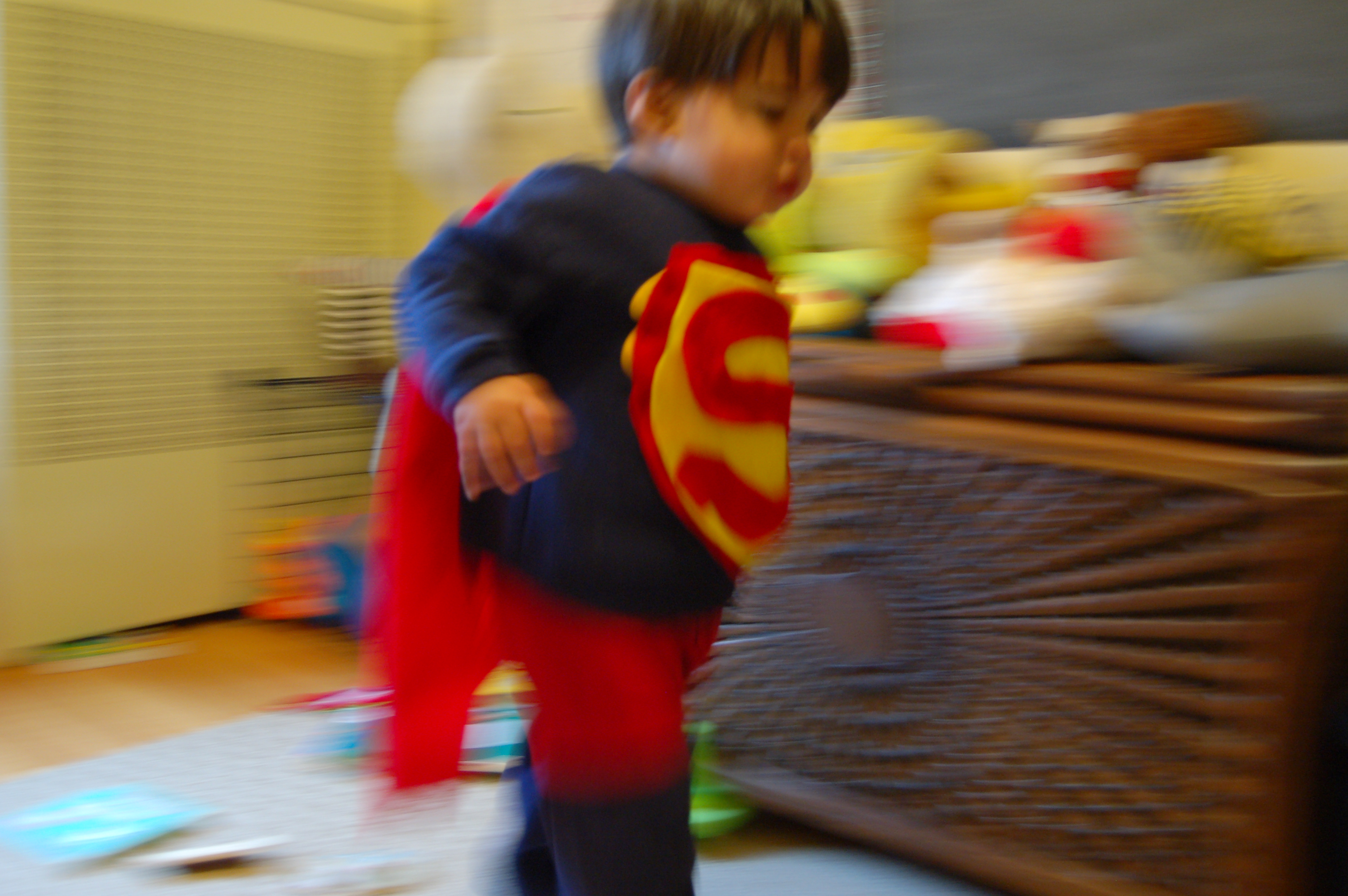 Fast(er) Fourier Transform
N = p3
ax,y = Π exp (2πi xjykpj+k/p3)
0 ≤ j+k ≤ 2
X0
Y0
X0
Y0
X1
Y1
H
Y1
Σ   Σ ψ0,0ψ1,0ψ2,0ψ0,1ψ1,1 Σ ψ0,2ψb
X0,Y0,Y1,Y2
O(p4)
y2
y0
y1
X2
Y2
Y2
Σ   Σ   Σ  ψ0,0ψ1,0ψ2,0ψ0,1ψ1,1ψ0,2ψb
y0
y1
y2
φ (x0,x1,x2) =  Σ    ψb(y0,y1,y2)    Π  ψj,k(xj,yk)
y0,y1,y2
0 ≤ j+k ≤ 2
Fast(er) Fourier Transform
N = p3
ax,y = Π exp (2πi xjykpj+k/p3)
0 ≤ j+k ≤ 2
X0
Y0
X0
Y0
Σ   Σ ψ0,0ψ1,0ψ2,0ψ0,1ψ1,1 φ’(x0,y0,y1)
y0
y1
X1
Y1
H
X0,X1,Y0,Y1
O(p4)
X1
Y1
Σ  ψ0,0ψ1,0ψ2,0 Σ ψ0,1ψ1,1 φ’(x0,y0,y1)
y0
y1
Σ   Σ ψ0,0ψ1,0ψ2,0ψ0,1ψ1,1 Σ ψ0,2ψb
X0,Y0,Y1,Y2
O(p4)
y2
y0
y1
X2
φ (x0,x1,x2) =  Σ    ψb(y0,y1,y2)    Π  ψj,k(xj,yk)
y0,y1,y2
0 ≤ j+k ≤ 2
Fast(er) Fourier Transform
N = p3
Overall algo runs in O(p4) = O(N4/3) time
ax,y = Π exp (2πi xjykpj+k/p3)
0 ≤ j+k ≤ 2
X0
Y0
O(p4)
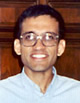 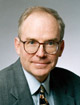 X1
H
X0,X1,X2,Y0
X0,X1,Y0,Y1
O(p4)
Σ  ψ0,0ψ1,0ψ2,0 φ’’(x0,x1,y0)
Σ  ψ0,0ψ1,0ψ2,0 Σ ψ0,1ψ1,1 φ’(x0,y0,y1)
y0
y0
y1
Aji
McEliece
X0,Y0,Y1,Y2
O(p4)
X2
φ (x0,x1,x2) =  Σ    ψb(y0,y1,y2)    Π  ψj,k(xj,yk)
y0,y1,y2
0 ≤ j+k ≤ 2
Going back to representations
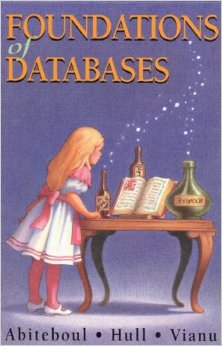 1
0
1
0
1
0
Listing representation: 
Only list non-0 values of ψe(xe)
ψe(xe) =0 determines the product
0
1
0
φ (x0,…,xf-1) = ✜ x ,..,x  ✪e in E  ψe(xe)
n-1
f
Let’s go back to joins …
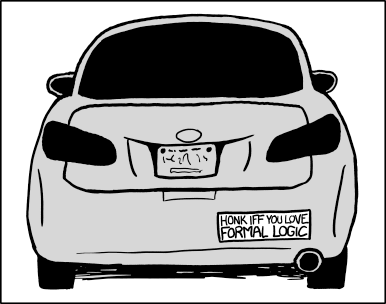 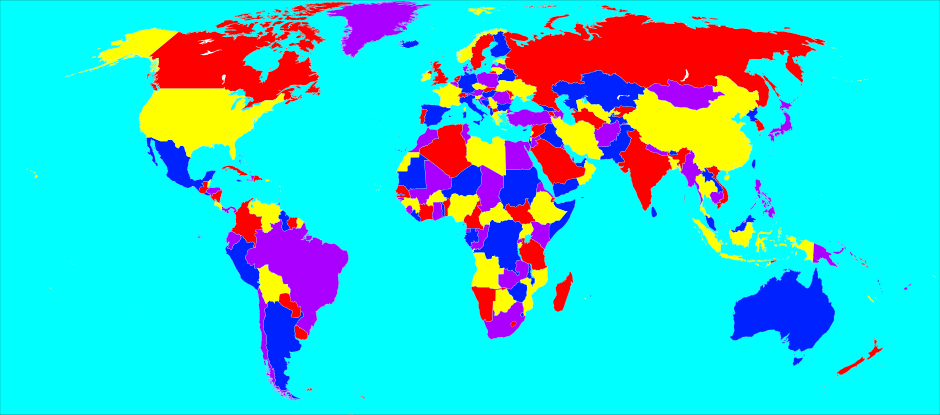 CSPs: ( {0,1}, OR, AND )
Logic
http://en.wikipedia.org/wiki/Four_color_theorem#/media/File:World_map_with_four_colours.svg
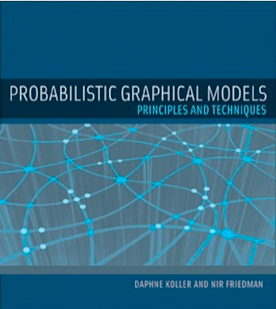 PGMs: ( R+, +, × )
https://xkcd.com/1033/
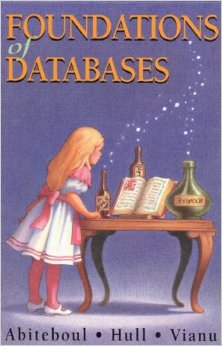 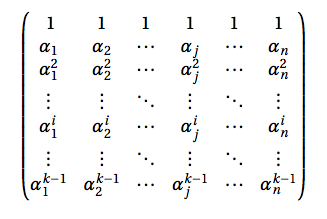 Matrix Ops
Joins
φ (x0,…,xf-1) = ✜ x ,..,x  ✪e in E  ψe(xe)
n-1
f
… and run the previous algo
Runs in Ω(N2) time
X0,X1,X2
X0
H
X0
R
T
T
X1
X2
X1
X2
S
S
|ψR|=|ψS|=
|ψT|=N
φ (x0,x1,x2) = ψR(x0,x1)ψS(x1,x2)ψT(x0,x2)
Is Ω(N2) time necessary?
X2
N3/2
|ψT| =N
|ψS|=N
X0
X0
Whitney
Loomis
H
R
T
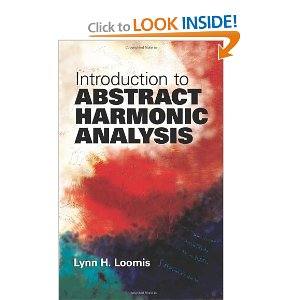 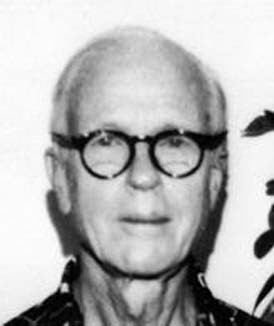 |ψR|= N
X1
X2
X1
S
φ (x0,x1,x2) = ψR(x0,x1)ψS(x1,x2)ψT(x0,x2)
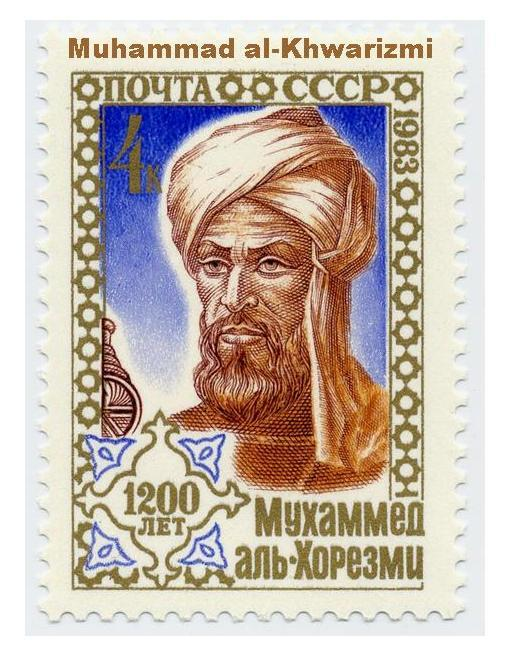 ?
Whitney
Loomis
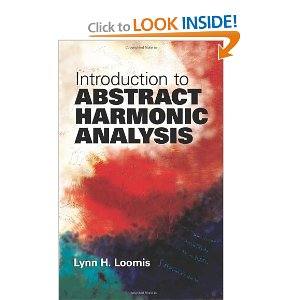 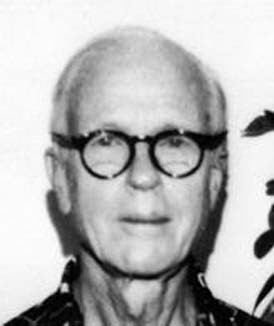 Algorithmic Loomis-Whitney
Loomis-Whitney bound:  R1/2  S1/2 T1/2
Goal: Count number of triangles
B
A
dS(c)
http://agilitrix.com/2011/03/red-pill-blue-pill/
dT(c)
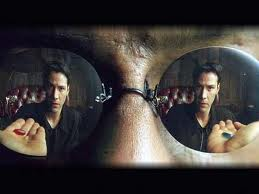 X3
c

X0
ψR
R
T
X1
X0
There are R
choices for 
edges in ψR
There are dS(c)dT(c)
choices for pairs of
neighbors of c
X1
X2
X3
c

S
ψT
ψT
ψS
ψS
Algorithmic Loomis-Whitney
Loomis-Whitney bound:  R1/2  S1/2 T1/2
Run time of algo=
Σc  min( R            
                  ,dS(c)dT(c) )
Goal: Count number of triangles
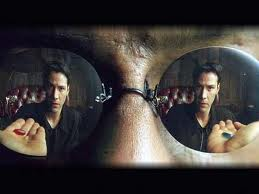 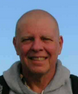 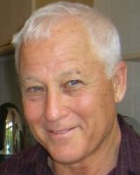 Itai
Rodeh
ψR
X1
X0
There are R
choices for 
edges in ΨR
There are dS(c)dT(c)
choices for pairs of
neighbors of c
X3
c

ψT
Make this choice for every c in C
ψS
Analyzing the algorithm
Loomis Whitney bound:  R½  S½ T½
X1
X0
Σc  min( R , dS(c) dT(c) )
X2
c

≤ Σc  (R  dS(c) dT(c) ) ½
= R½Σc  ( dS(c) ½ dT(c) ½ )
ψR
≤ R½(Σc dS(c)) ½(ΣcdT(c)) ½
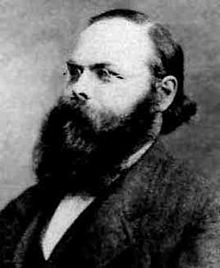 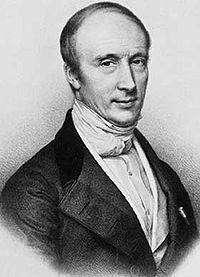 min(E,F)  ≤ (EF)½
= R½S½T½
ψT
ψS
Cauchy
Schwartz
Algorithm for FAQ
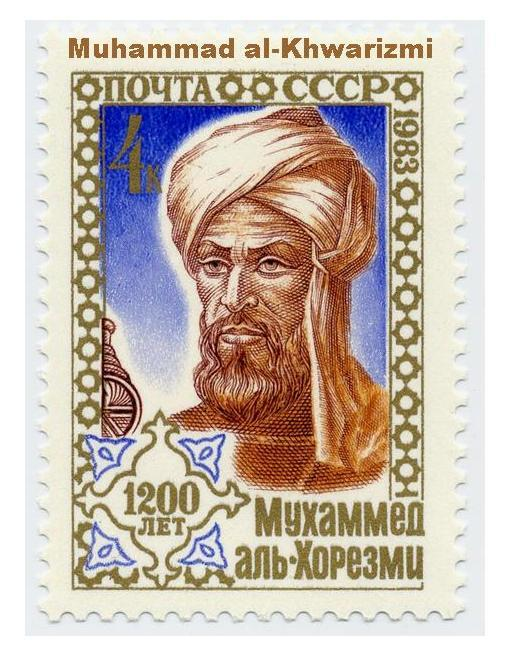 (n-1)
φ (x0,…,xf-1) = ✜ x  ....... ✜ x    ✪e in E  ψe(xe)
(f)
n-1
f
Run the “trivial” algorithm
Obvious generalization of the FFT algorithm
For each sub-problem run the “joins algorithm”
Generalization of the triangle algorithm
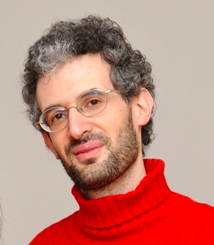 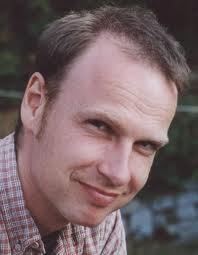 The only ingenuity is in computing the “correct” variable ordering
Grohe
Marx
Simplicity leads to performance
>
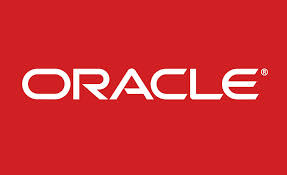 10x faster
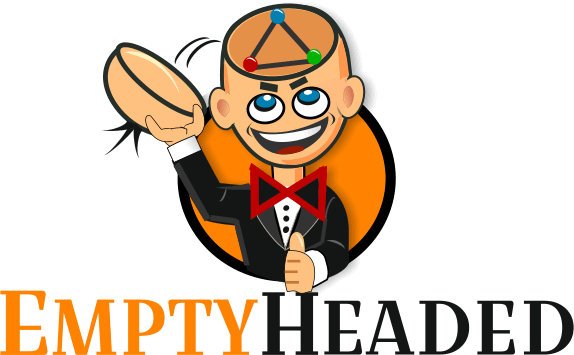 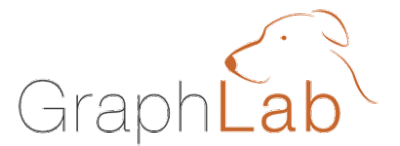 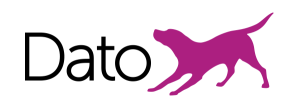 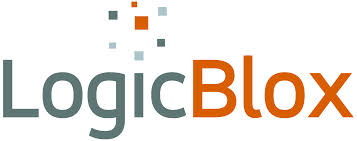 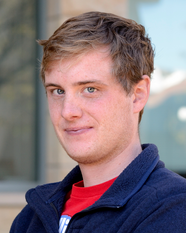 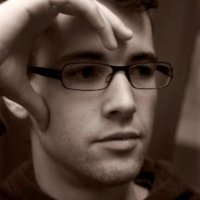 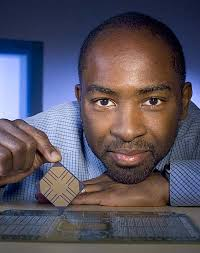 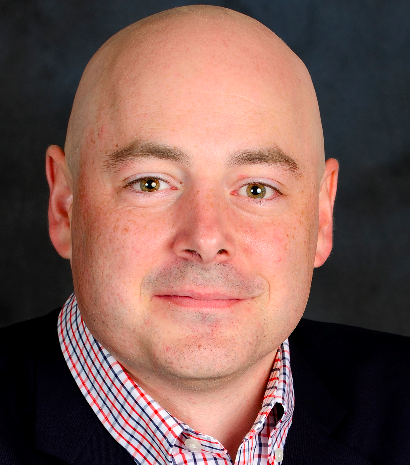 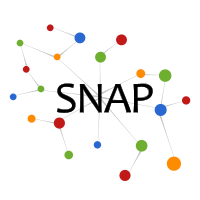 Further Reading
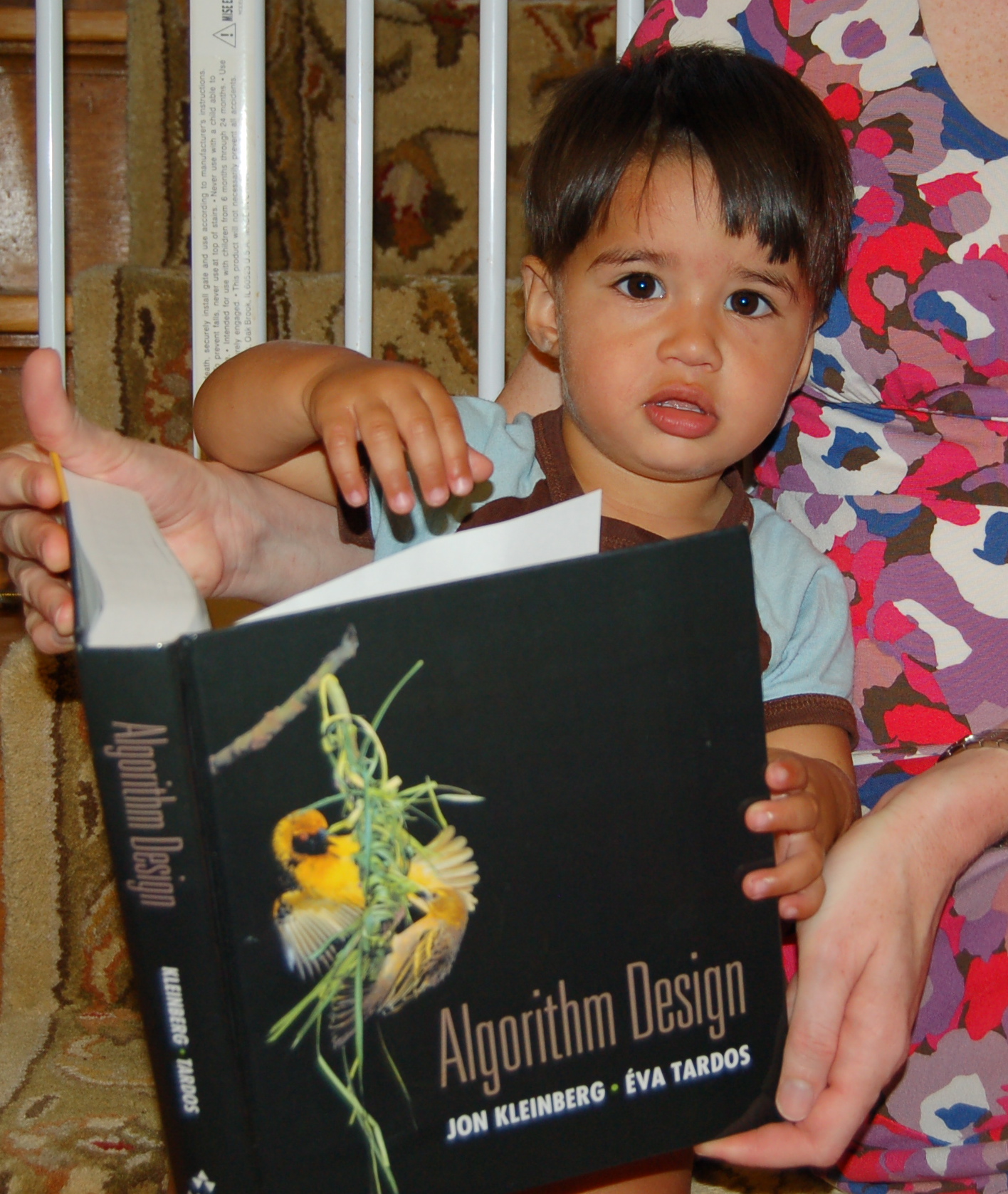 Worst-case optimal join algo
DO NOT READ THE PODS 12 PAPER
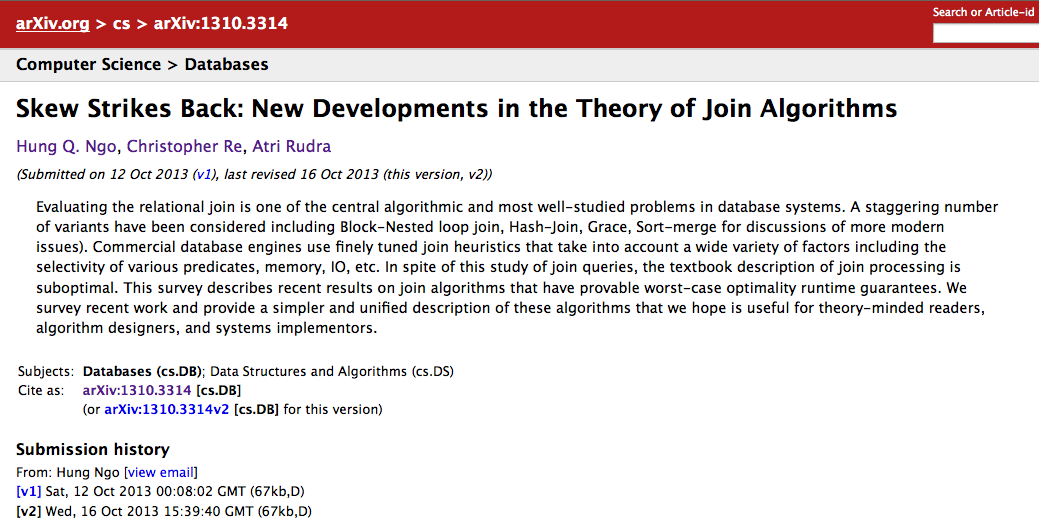 Joins and resolutions
Beyond worst-case analysis for join algorithms
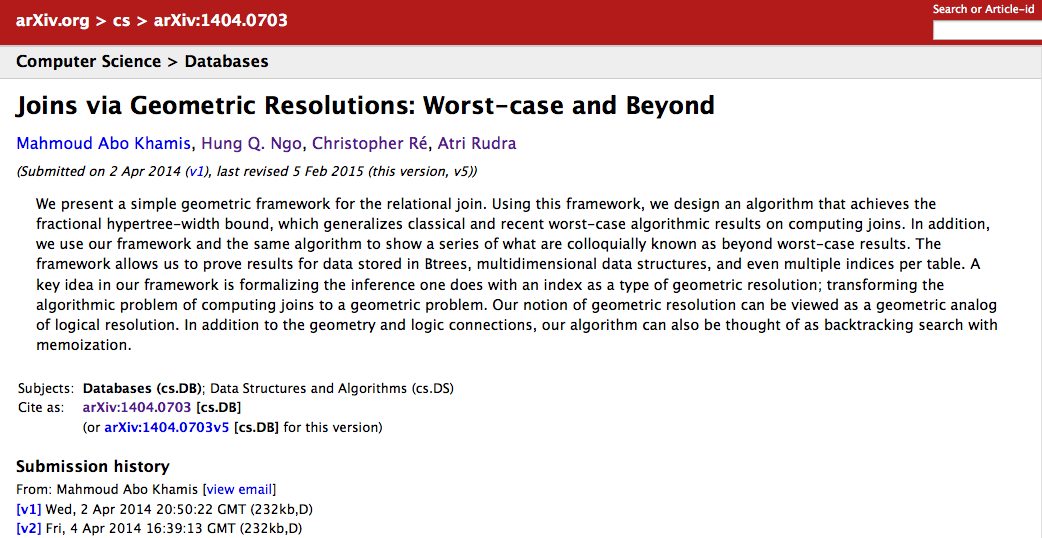 Beyond worst-case analysis algorithms also perform great!
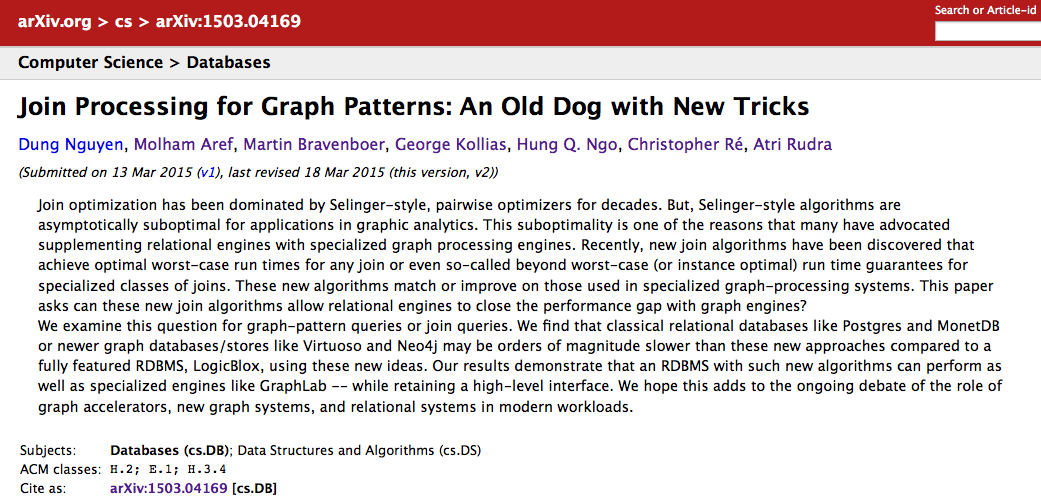 More on FAQs
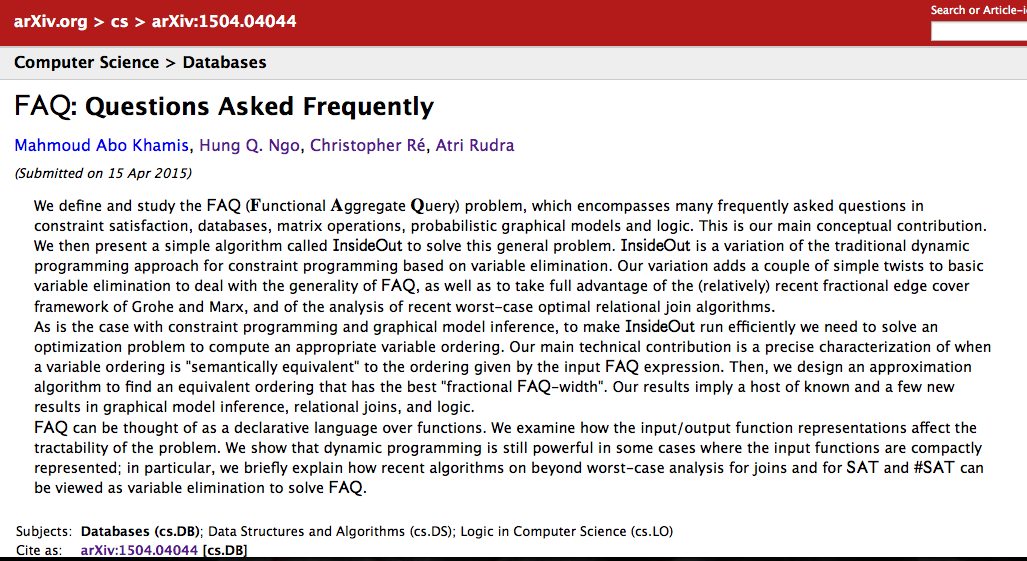 Questions?
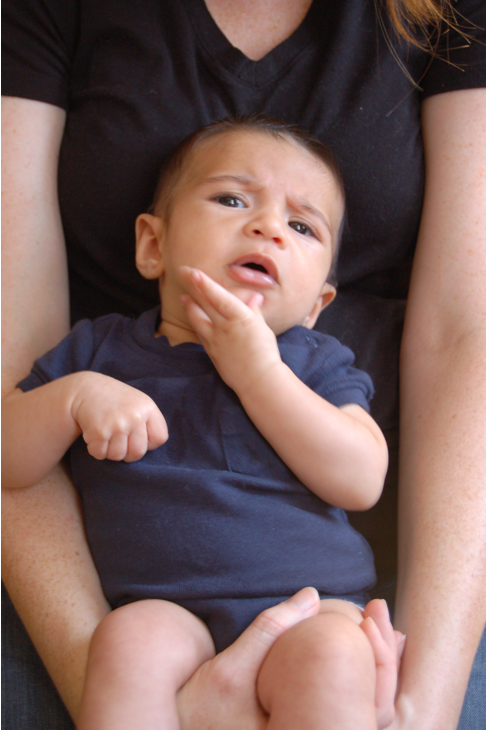 Questions?